CURING CONCRETE
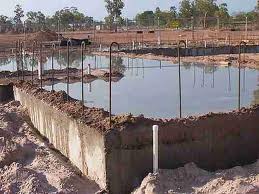 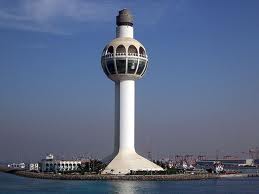 CURING CONCRETE
Presented to
                               Dr. Ayub Elahi
    		 Presented by
Waqar Saleem
Muhammad Jahanzeb
Muhammad Javed
Muhammad Akmal
Umair Yaseen
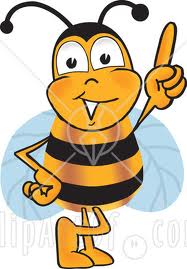 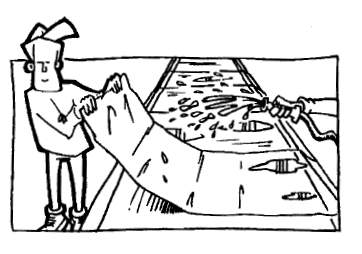 Curing Concrete ( ASTM C31)
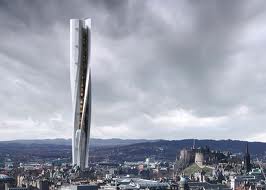 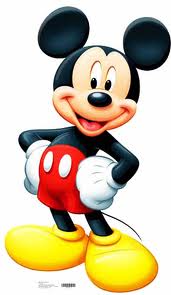 Curing Concrete
What is curing??

Process to retain and maintain for a specific time

1.Moisture(not less than 80%RH)
2.Temperature(above freezing and below 176F or 80C)

Essential for cement hydration
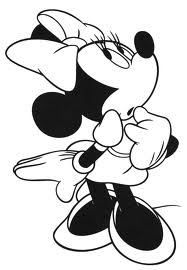 Hydration
What is hydration???
It is a chemical process in which cement ingredients react with water.
Tricalcium silicate + Water--->Calcium silicate hydrate+Calcium hydroxide + heat
173.6kJ
Dicalcium silicate + Water--->Calcium silicate hydrate + Calcium hydroxide +heat
58.6KJ
Hydration  (ASTM C186)
Hydration (stage I)
Almost immediately on adding water 
some of the clinker sulphates and gypsum dissolve 
producing an alkaline, sulfate-rich, solution.
Stage I
Hydration (stage I)
the (C3A) phase (the most reactive of the four main clinker minerals) 
reacts with the water to form an aluminate-rich gel 
Stage I on the heat evolution curve
Hydration (stage I)
(C3A) reaction is with water is strongly exothermic 
but does not last long
 typically only a few minutes
Hydration (stage II)
Stage I is followed by a period of a few hours of relatively low heat evolution.
 This is called the dormant, or induction period.
Paste becomes stiff and not workable
Hydration (stage III)
main period of hydration 
the alite and belite in the cement start to react
formation of calcium silicate hydrate and calcium hydroxide
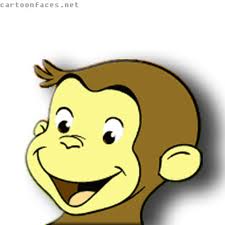 Hydration (stage III)
time concrete strengths increase
maximum heat evolution occurs typically between about 10 and 20 hours
after mixing and then gradually tails off
HOW TO CURE???
WHAT ARE PURPOSES OR FUNCTIONS??
????????
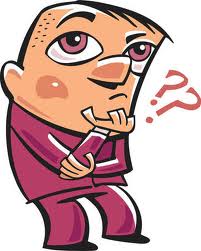 Curing methods
3 main purposes of curing
Maintaining mixing water in concrete during the early hardening process
2. Reducing the loss of mixing water from the surface of the concrete
Accelerating strength gain using heat and additional moisture
First  purpose
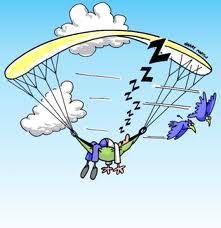 Maintaining mixing water
4 ways 
Ponding or immersion
Spraying or fogging
Saturated wet coverings
Left in place forms
First purpose
Maintaining mixing water
First way

 Ponding OR immersion
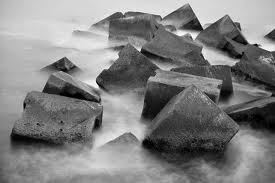 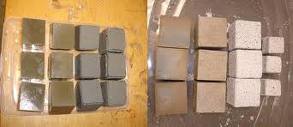 Maintaining mixing water
Ponding or Immersion
ASTM C192/C192M
Ideal for preventing loss of moisture
Maintain uniform temperature
Disadvantages:
Requires considerable labor and supervision
Impractical for big jobs
First purpose
Maintaining mixing water
2nd way

Spraying and fogging
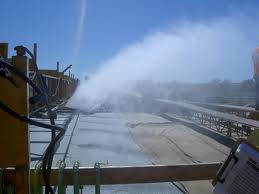 Spraying or Fogging
ASTM C192
Excellent method when temperature is above freezing and humidity is low.
Disadvantages:
Cost
Water erosion of the newly finished concrete form.
First purpose
Maintaining mixing water
3rd way
ASTM C84-36 

Saturated wet covering
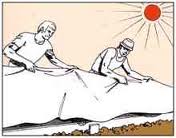 Wet coverings
Moisture-retaining fabrics saturated with water i.e burlap, cotton mats, rugs.
Advantage
1. no discoloration
2 Resistant to rot and fire
Disadvantage
Periodic additions of water
Use of polythylene film over wet covering will eliminate continuous watering
ASTM C171(MATERIAL)
First purpose
Maintaining mixing water
4th way


Left in place forms
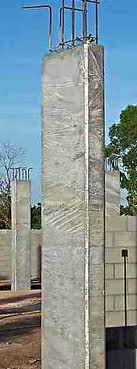 Maintaining mixing water
Left in place forms
Advantages 
No extra cost or labour
Easy 
Disadvantages
Risky 
Extra care in hot weather
And wood forms
2nd purpose
Reducing loss of water
3 ways
Impervious paper
 plastic sheets
Membrane-forming compounds
2nd purpose
Reducing loss of water
1st way
ASTM C 309. (AASHTO M 148
Covering concrete with impervious paper or plastic sheets
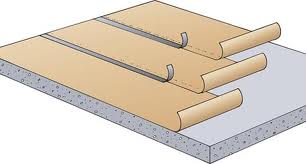 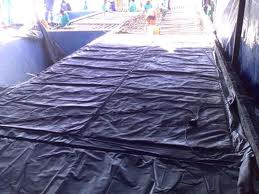 Reducing loss of water
Impervious paper
Two sheets of kraft paper cemented tegether by a bitumious adhesive with fiber reinforcment.
Advantages
Very efficient for curing horizontal surfaces
Periodic addition of water are not required
Assures suitable hydration by preventing loss of moisture
Reusable
Tears and holes can easily be repaired with patches
Disadvantage
Marginal cost
ASRM C171
Reducing loss of water
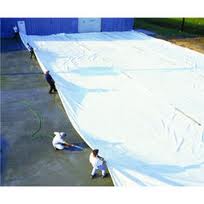 2nd way

Plastic sheets
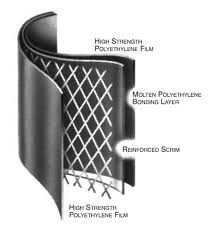 Plastic sheets
Polyethylene films, 4-mil thickness
Advantages
Lightweight
Effective moisture barrier
Easily applied to complex as well as simple shapes
Disadvantages
Can cause patchy discoloration
More pronounced when film is wrinkled
Periodic additions of water may be necessary to prevent discoloration
ASTM C  171
2nd purpose
Reducing loss of water
Applying membrane-forming curing compounds
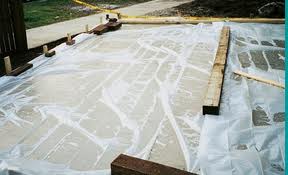 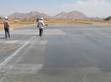 Membrane-forming  compound
Liquid membrane-forming compounds use to retard or reduce evaporation of water
Waxes, resins, chlorinated rubber
Advantages 
 hand-operated or power-driven spray equipment
One coat 150-200 sft per gallon
Disadvantages  
Extra cost
Skilled labour
ASTM C309
Efficiency check ASTM ASTM C156 - 09a
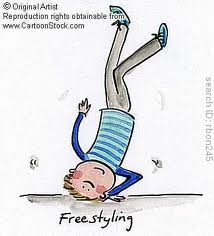 3nd purpose
Accelerating strength gain
4 ways 

Curing steam 
Heating coils
Electrical heated forms or pads
Concrete blanket
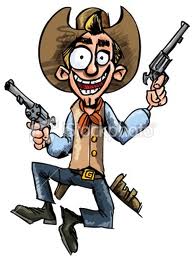 3nd purpose
Accelerating strength gain
1st way
Steam Curing
Advantageous where early strength gain is required, or
Additional heat is required to accomplish hydration, ex. cold weather.
Two Methods:
Live steam (atmospheric pressure)
Autoclave (high pressure)
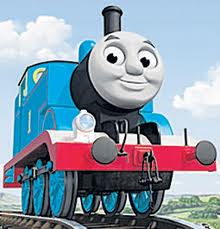 Steam curing
3nd purpose
Accelerating strength gain
2nd way
Heating coils
Embedded near surface of concrete elements
Prevention from freezing in cold weather
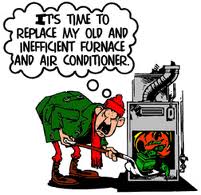 3nd purpose
Accelerating strength gain
3rd way
Electrical heated forms or pads
Primarily used by precast concrete producers
Now used in some sensitive projects
3nd purpose
Accelerating strength gain
4th way
ASTM C167 
Concrete blanket
Insulate the surfaces in 
cold temperatures
4300psi
9hours
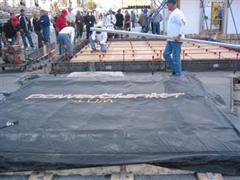 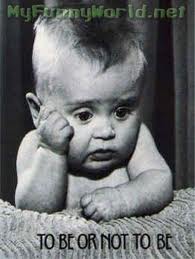 Accelerating strength gain
Winter Concrete Curing Blankets
 Prevents freezing, rapid drying, & cracking all winter 
Thaw frozen ground prior to pouring
Heat spreading technology cures concrete fast
Roll it out, Plug it in, the blanket does the rest
Accelerate your construction jobs all winter
Produces ROCK-HARD concrete every time 
Maintain optimal curing temperatures year-round
Only pennies a day to operate
Effects on hardened concrete
Increased
Strength
Watertightness
Abrasion resistance
Freeze-thaw resistance
Volume stability
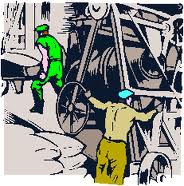 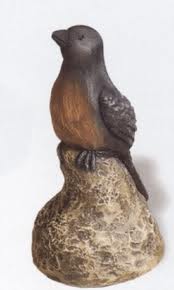 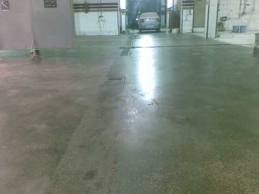 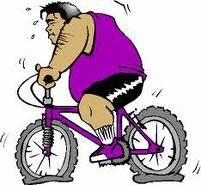 Curing tips
ample water
do not let it dry
dry concrete = dead concrete, all reactions stop
can not revitalize concrete after it dries
keep temperature at a moderate level
concrete with flyash requires longer curing
Temperature effects on curing
The higher the temperature the faster the curing
best temperature is room temperature
strongest concrete is made at temperature around 40 F.(not practical)
If concrete freezes during the first 24 hrs., it may never be able to attain its original properties.
Temperature effects
Temperature effects
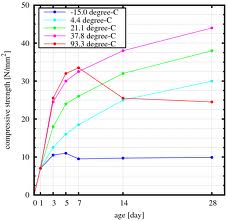 Temperature effects on curing
real high temperatures above 120 F can cause serious damage since cement may set too fast.
accelerated curing procedures produce strong concrete, but durability might suffer.
autoclave curing.
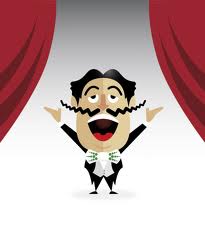 Moisture tests
Polythene sheet test(ASTM D 4263)
Mat Test
Test Strip
Moisture Meters
Gravimetric
Thank you
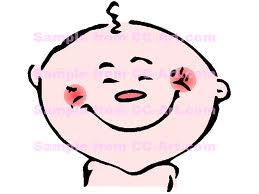